Charlie (year 7), Jimmy (year 8), 
Chloe (year 8), 
Keeley (year 8), 
Elise (year 8), 
Sharna (year 11), Matthew (age 18), George (age 18)
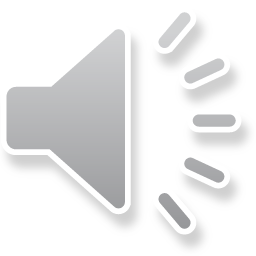 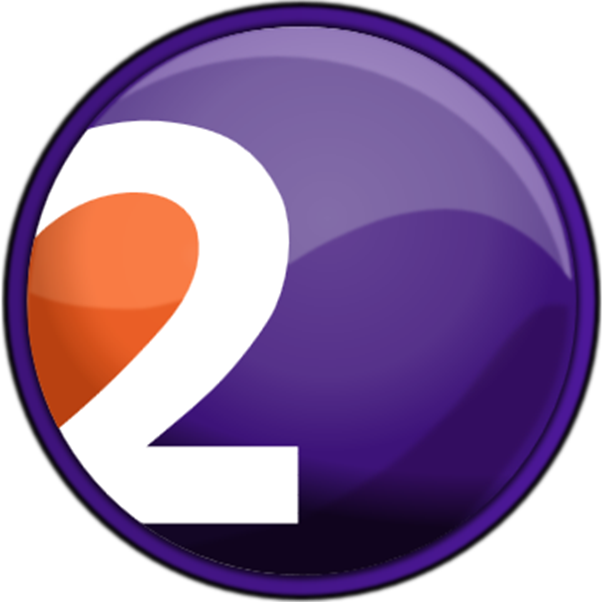 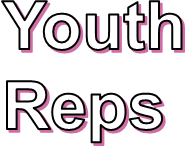 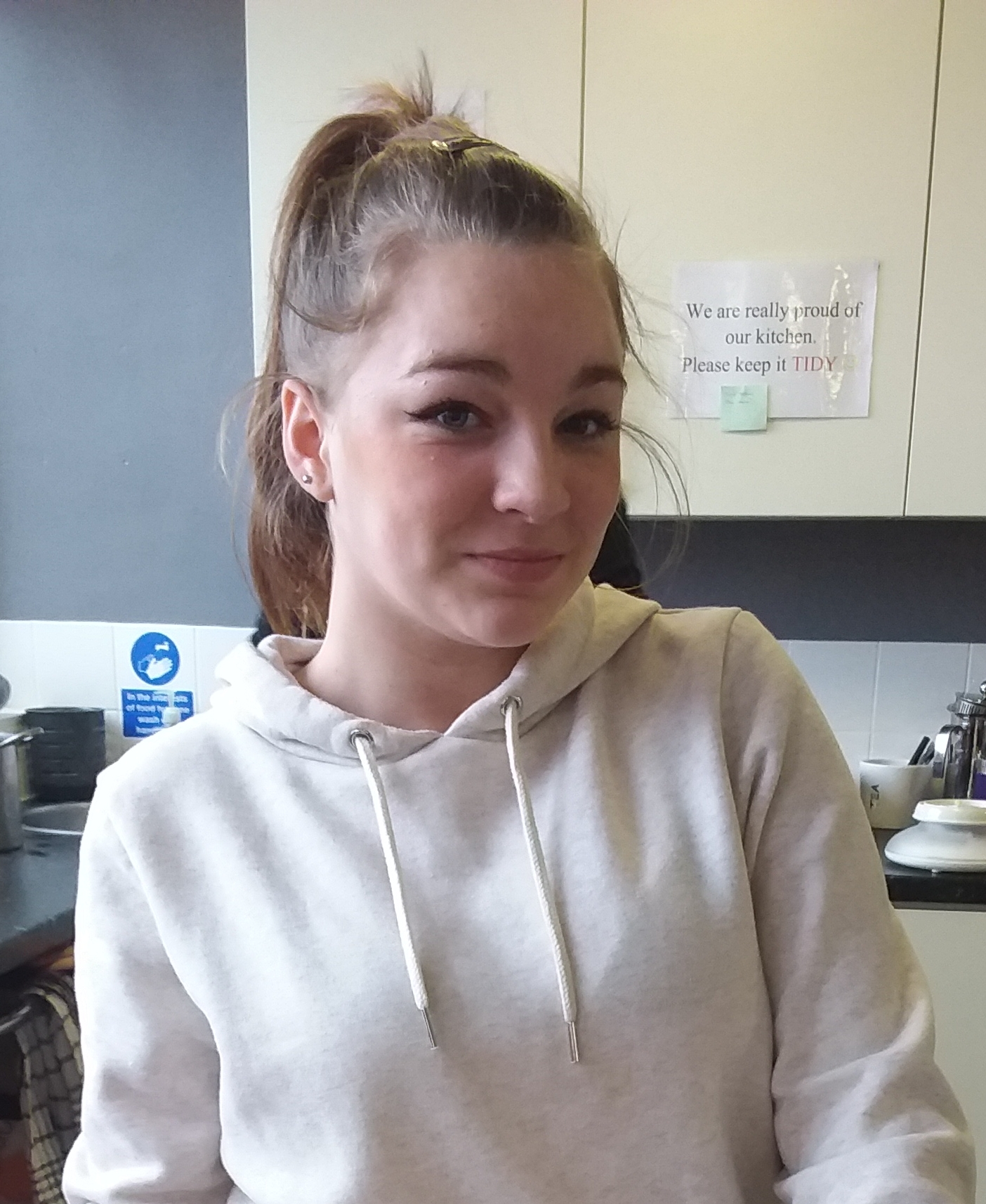 ‘I’m a L2 Rep because I saw a poster about it and I liked the sound of it’
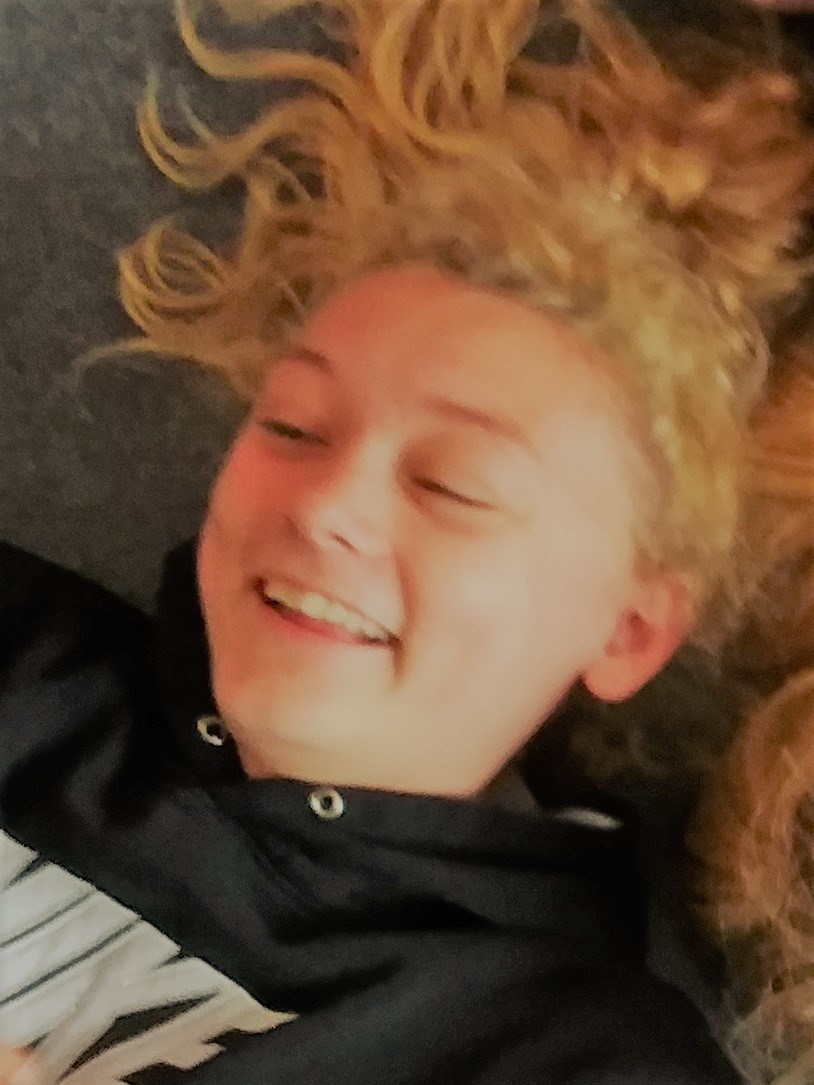 ‘I’m a L2 Rep because I went to a rep breakfast in October and I like the sound of what it involves’
We wanted our next meeting as soon as possible because we enjoyed the rep breakfast so much!
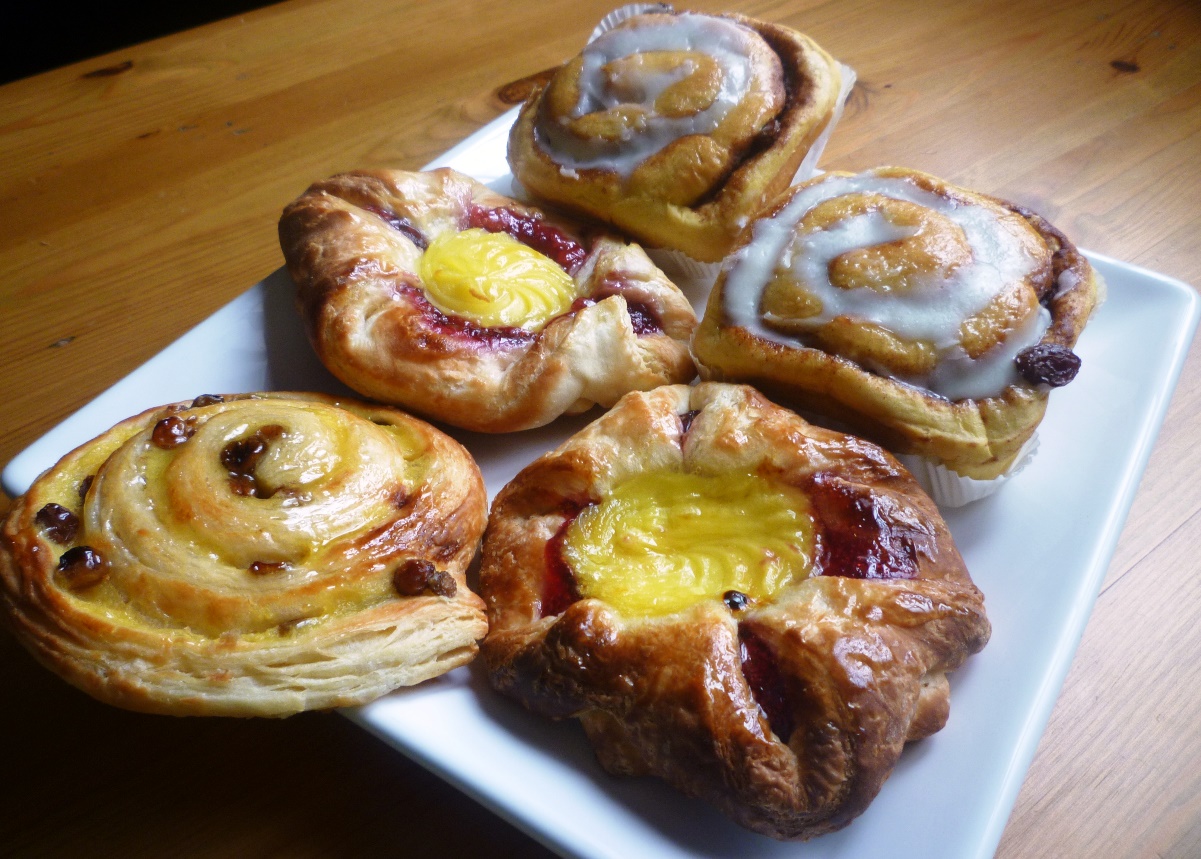 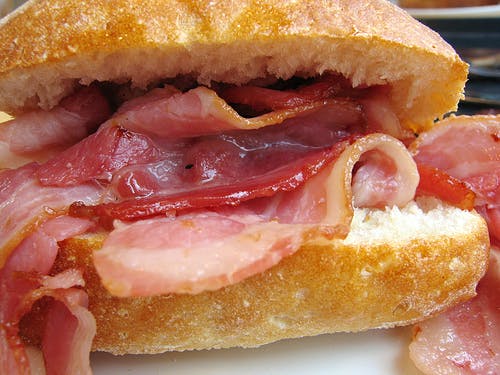 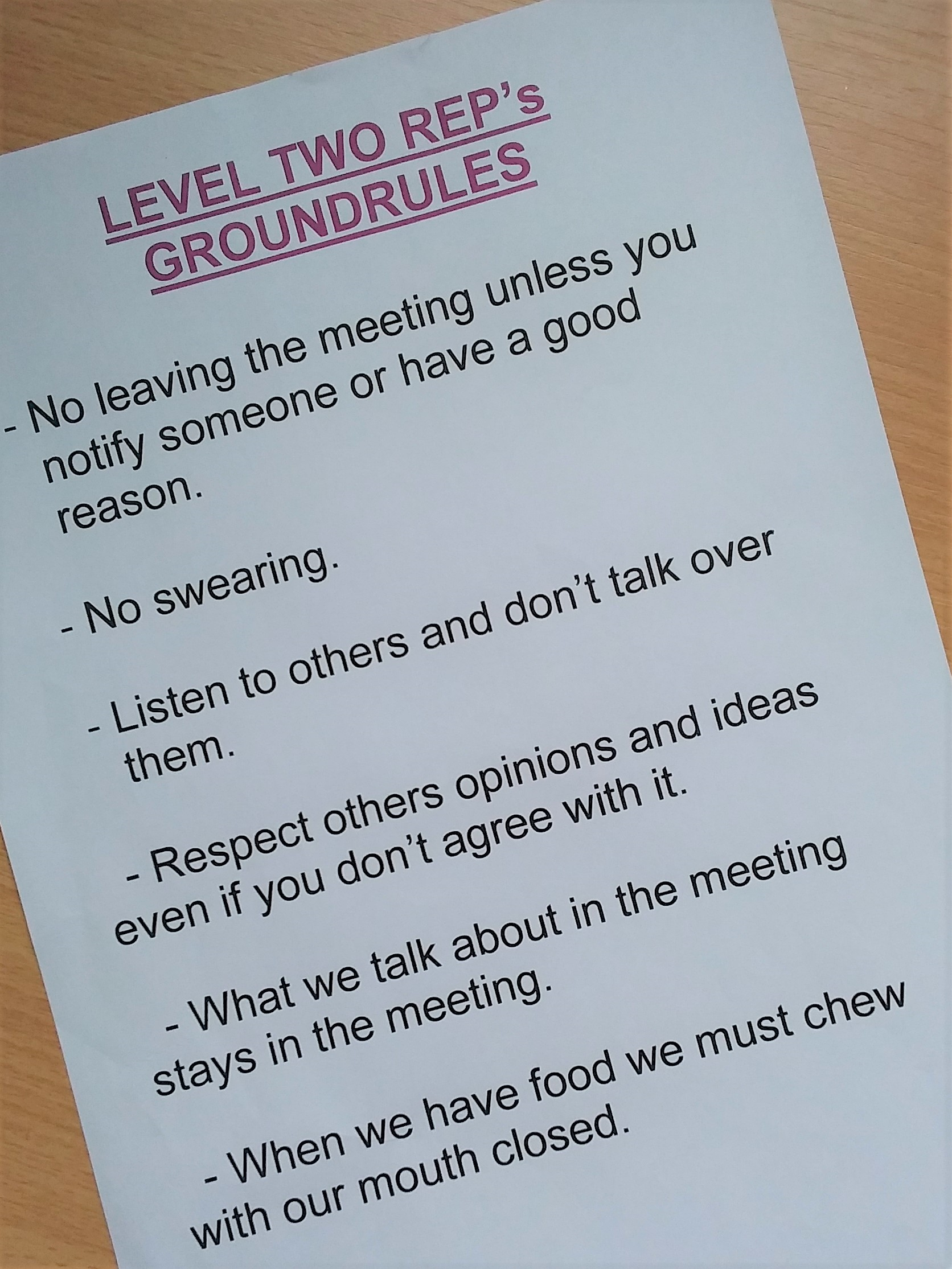 We agreed on some ground
rules for our meetings…
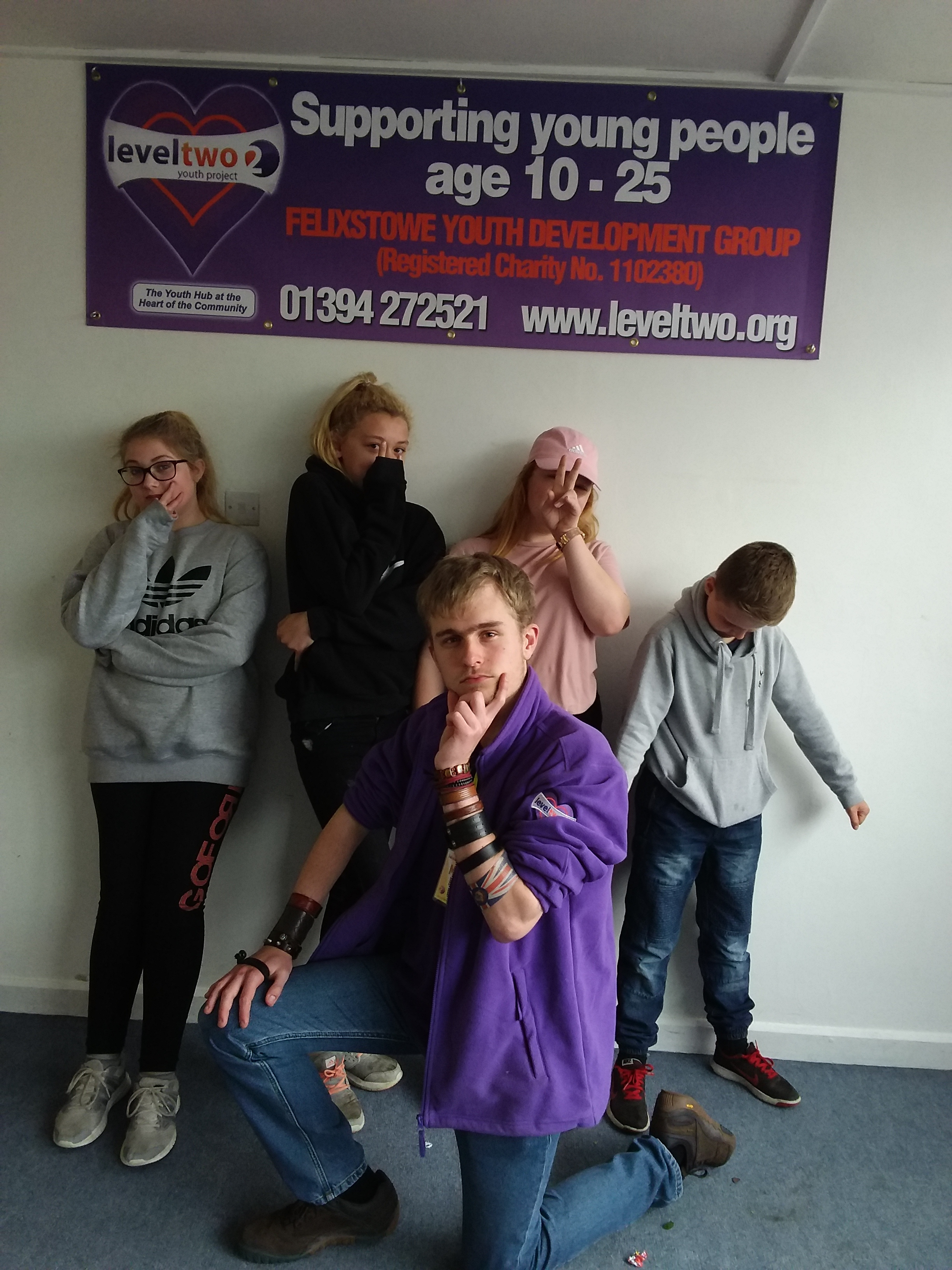 We have meetings every 3 weeks. 
We come up here, have food and talk about Level Two.
We talk to young people in our sessions about ideas and get their feedback.

Then we have an input into decisions made at Level Two
We’ve helped at The Mayor’s Ball, chosen new furniture, organised activities for open sessions and taken feedback to Felixstowe Youth Forum.
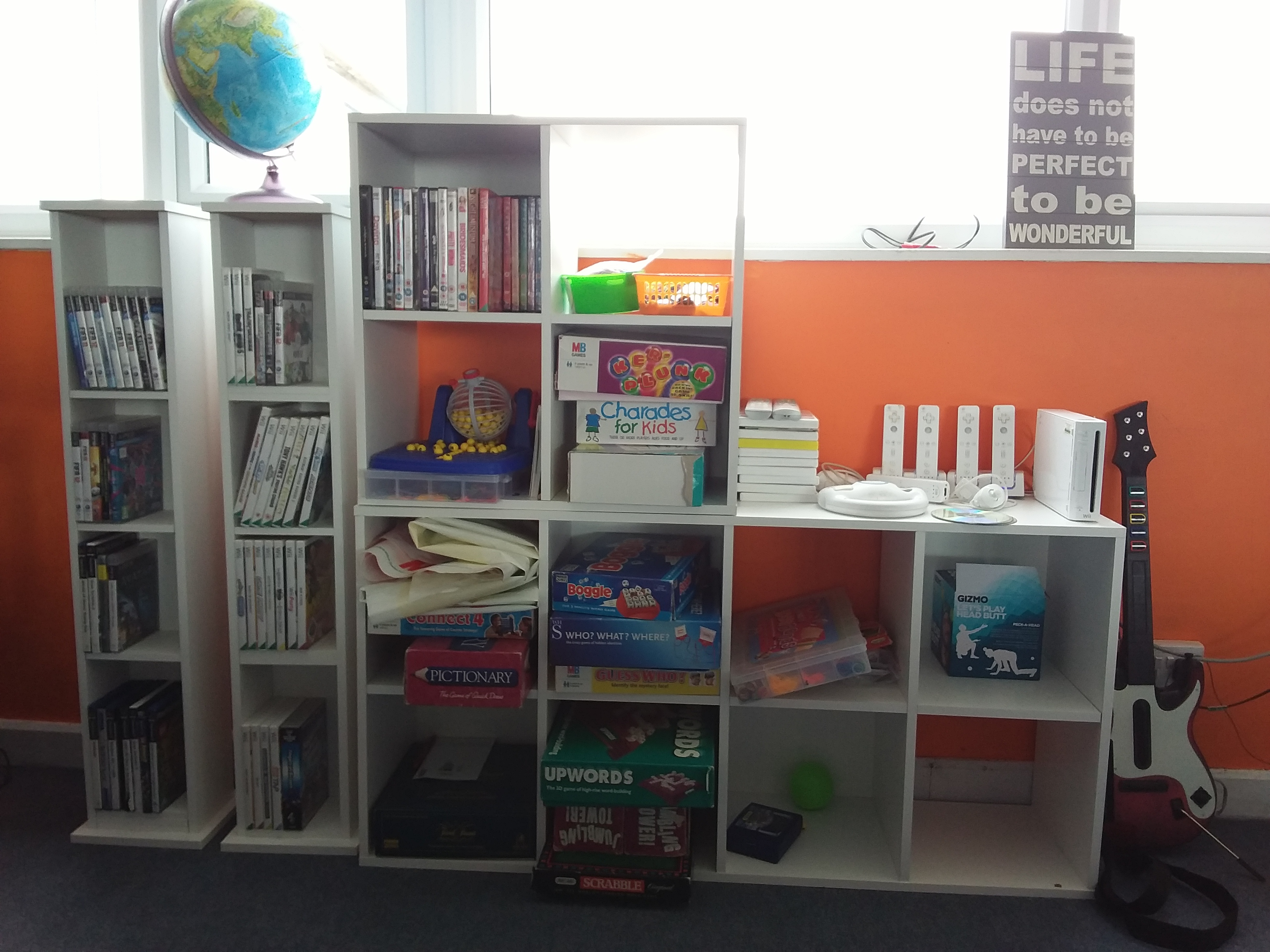 We are very grateful to the management board who have given us a £1000 budget!!
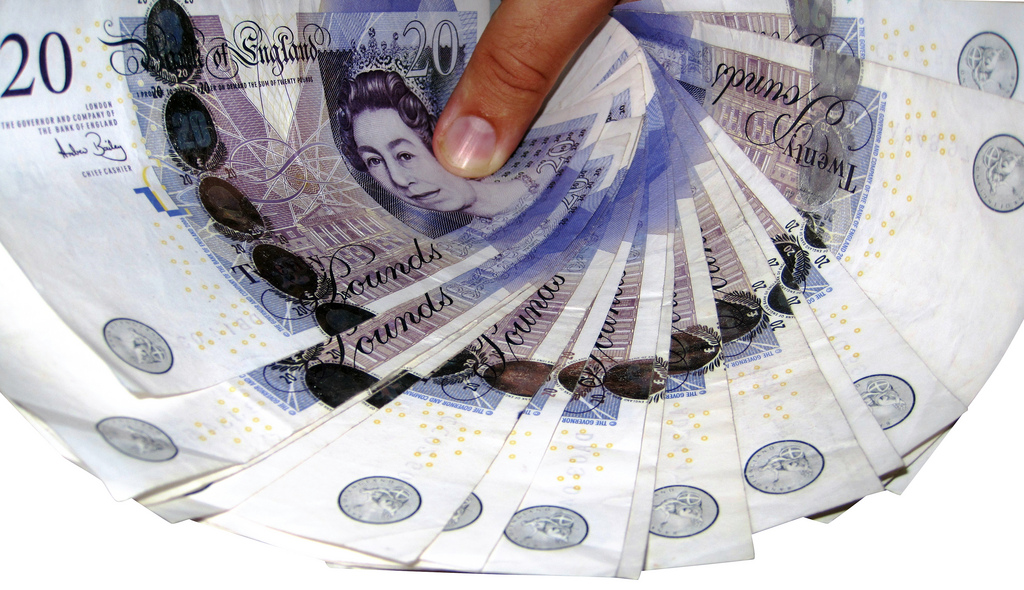 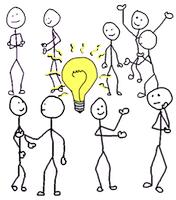 So, we are asking all young people for ideas on how best to use this money to benefit as many of us as possible.
We went to a Suffolk Assembly of Youth meeting in December. We told other youth organisations what we’re doing….
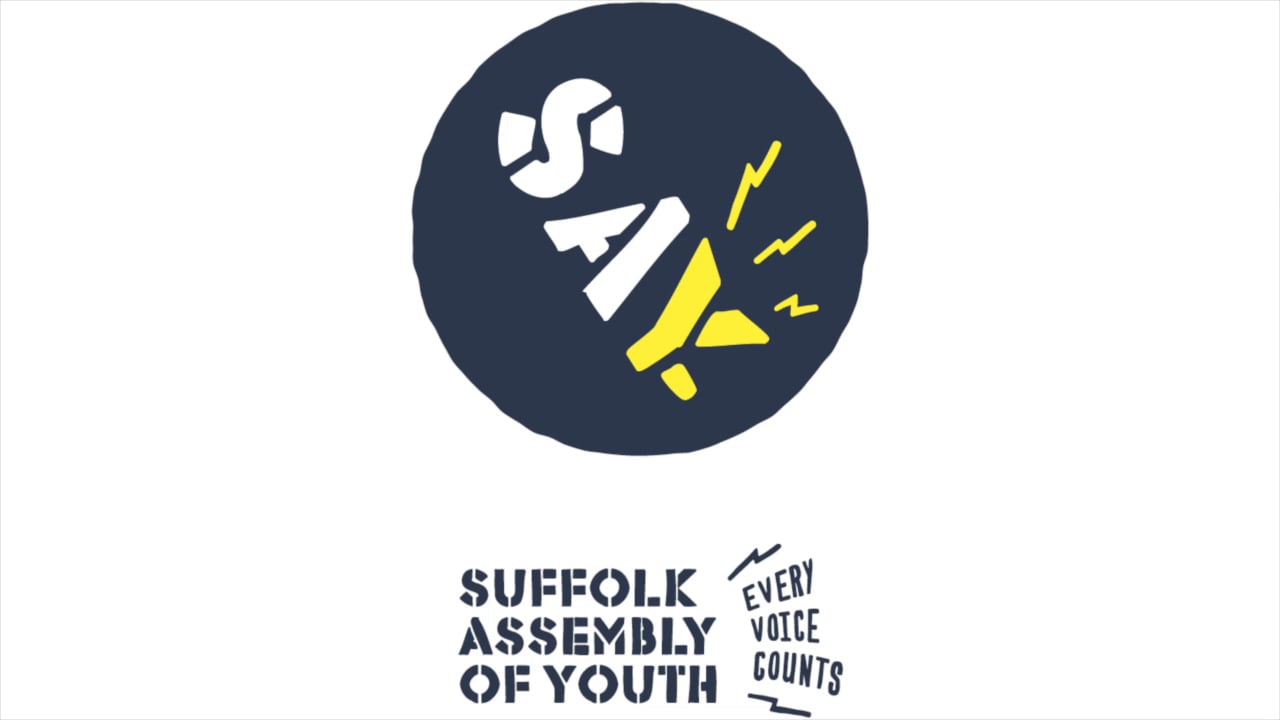 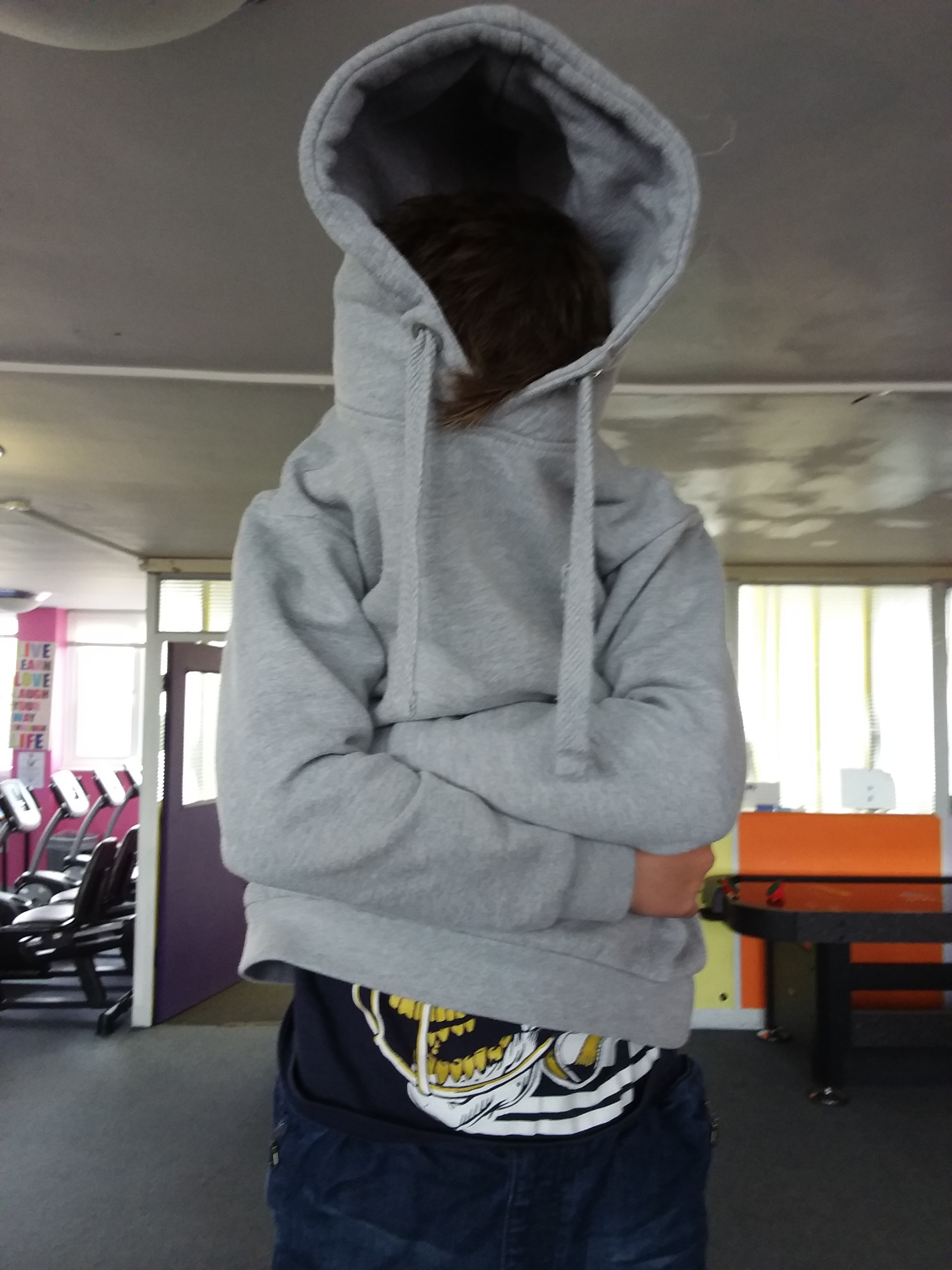 …and we gave our opinion on why participation of young people is so important.
We hope to meet again with other youth organisations across Suffolk to find out what they’re doing too!
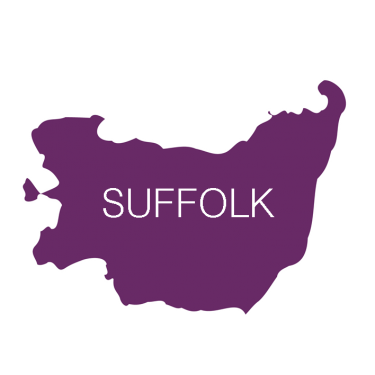 We think it’s good to meet other youth organisations so we can all share our experience and ideas
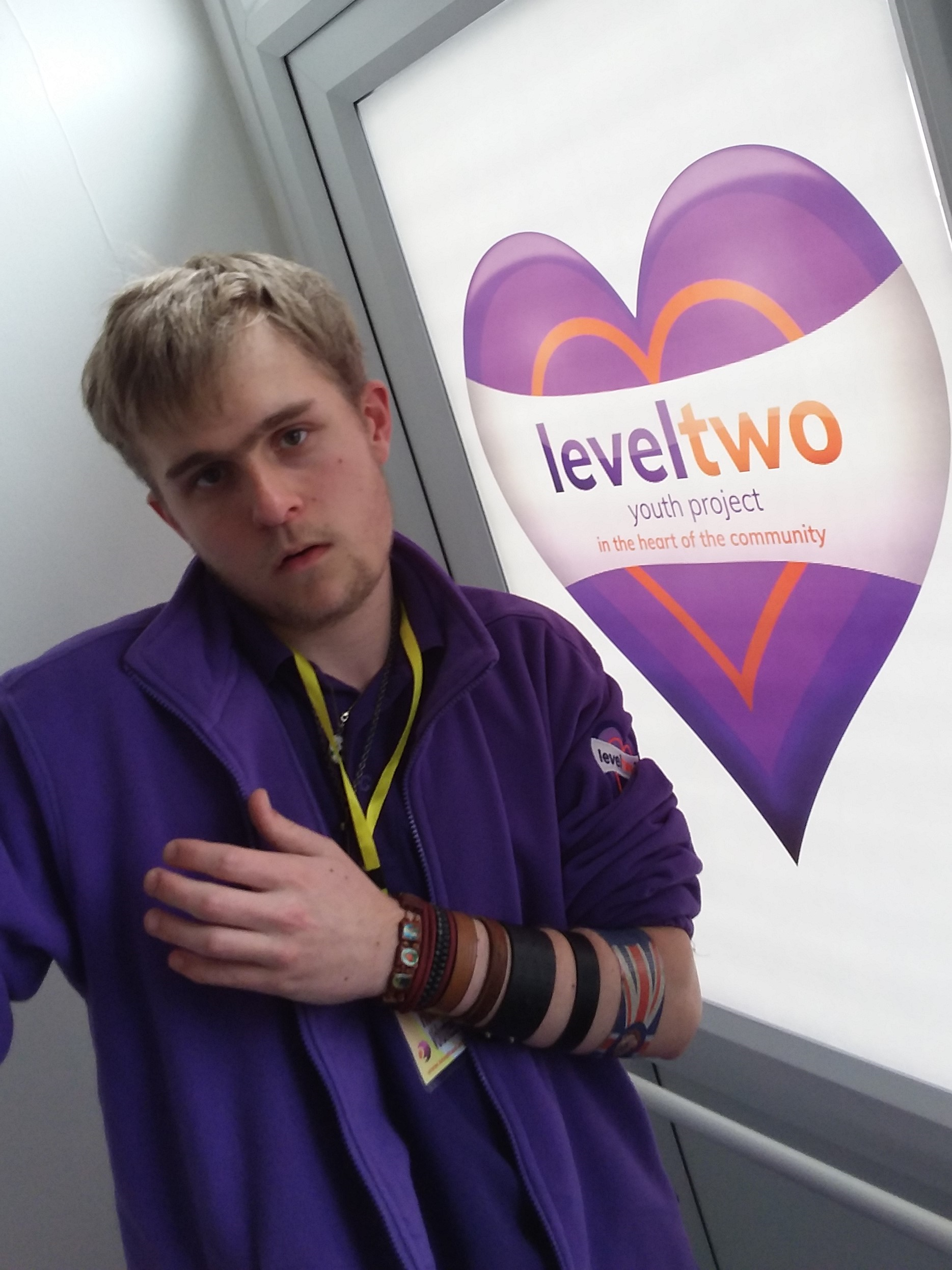 Quote from Kirsty Coldwell, Youth Worker: 

“Tonight myself and 3 young people (one refused join in our crazy selfie) went to the SAY event. I am beyond proud of our young people.

Not only did they present very well…
…but their passion shone through too.

Working with the reps is brilliant!
I feel very privileged to work with so many amazing young individuals.”
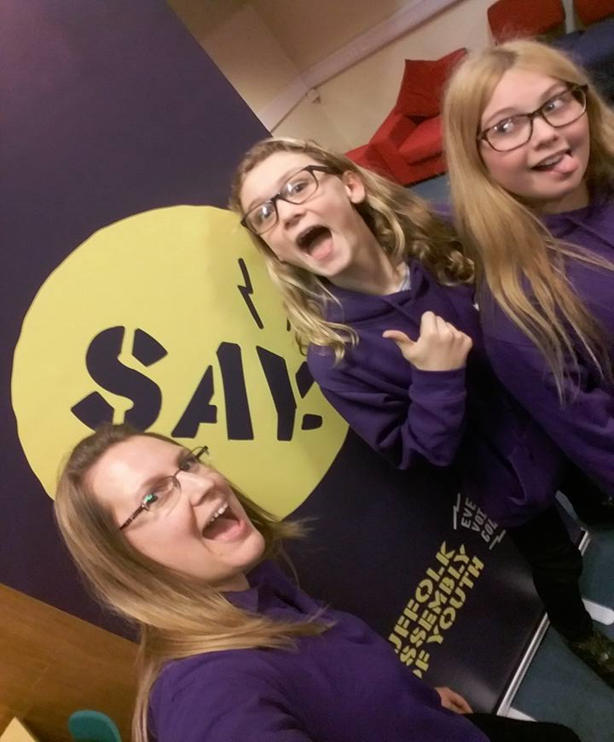 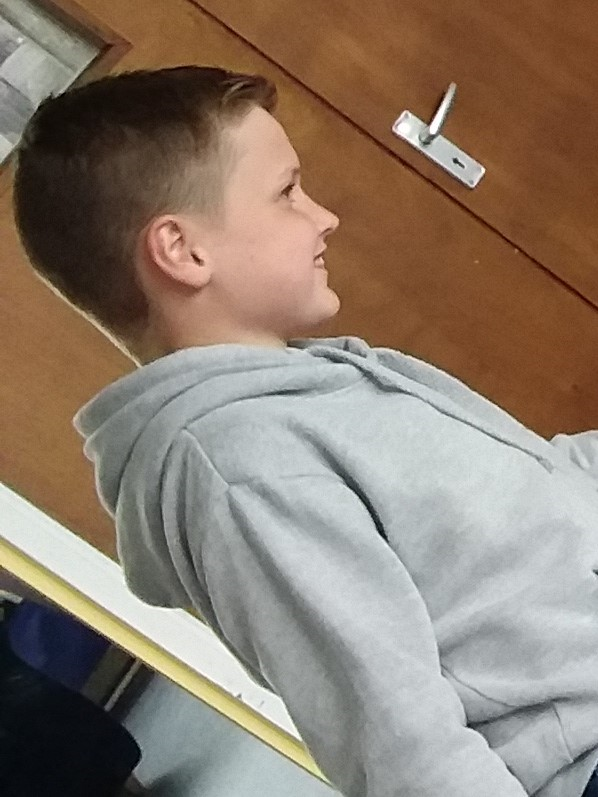 My favourite thing about being a rep is being able to have a ‘say’ in the place I come to
(Charlie, Year 7)
‘I’ve gained confidence speaking in public’ (Elise)
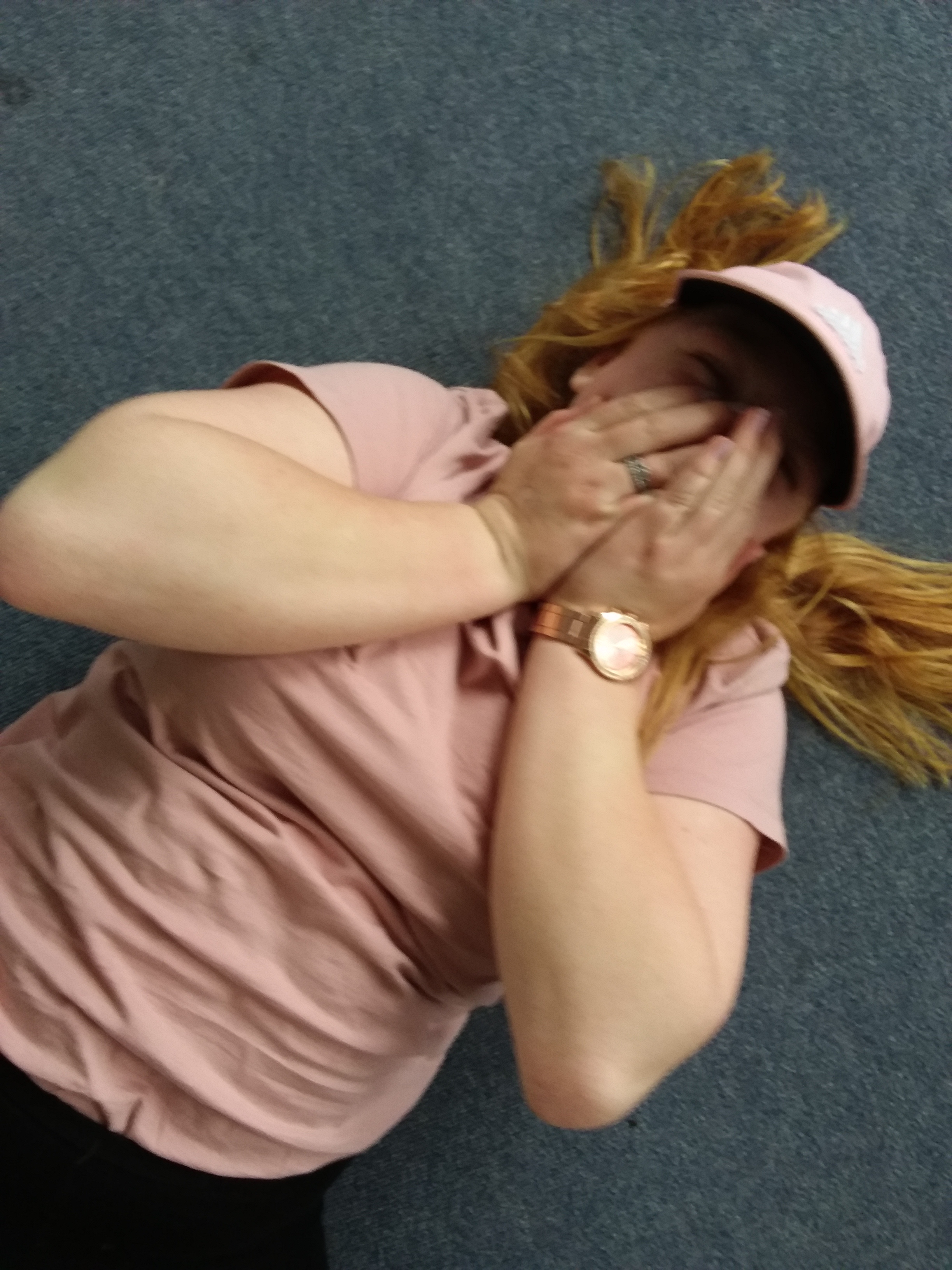 ‘I feel less uncomfortable in situations where I don’t know people, and I am able to make conversation.’ (Chloe)
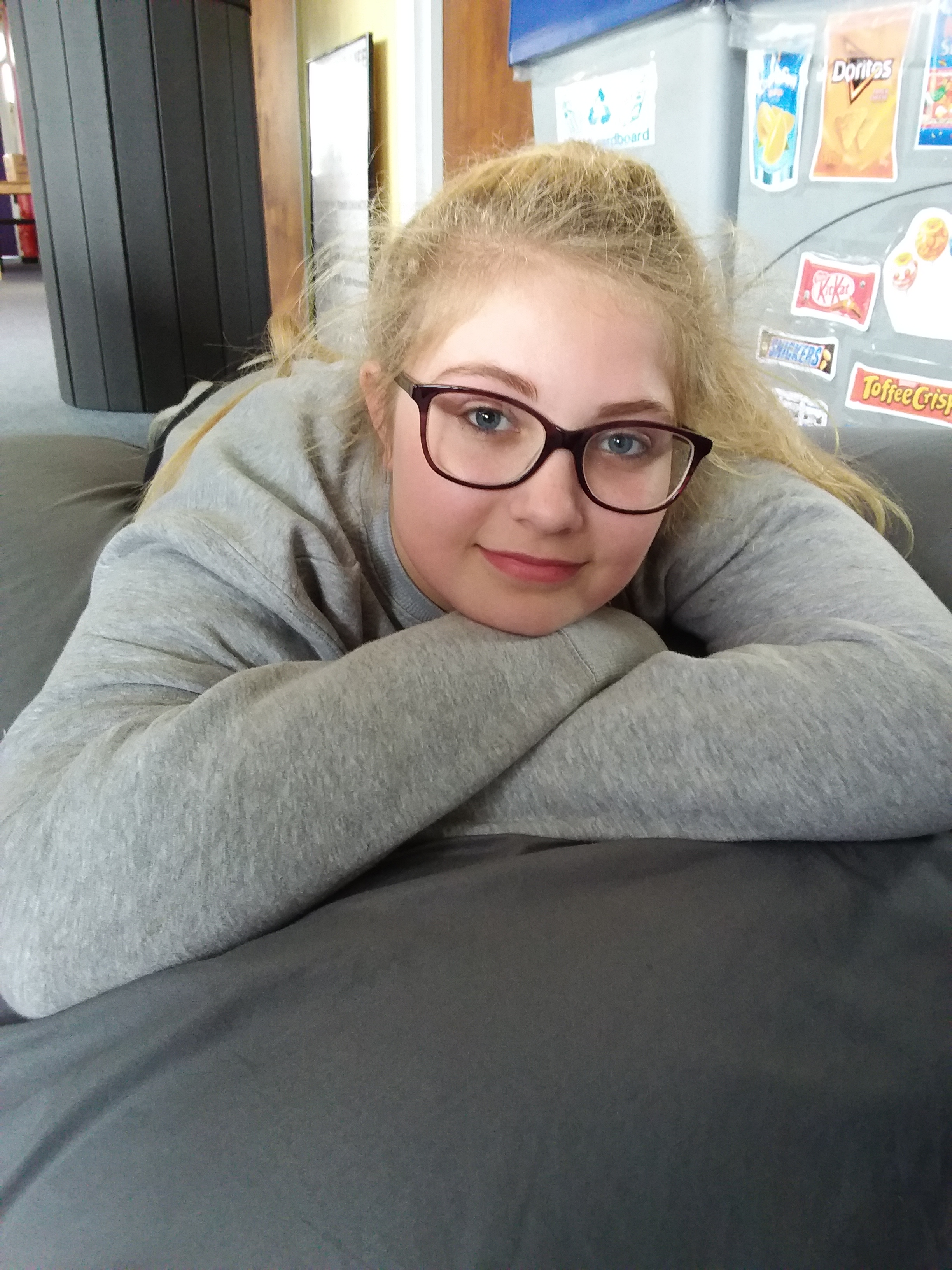 ‘I can talk to the other reps about stuff too. We all support each other...
and there’s always food…’
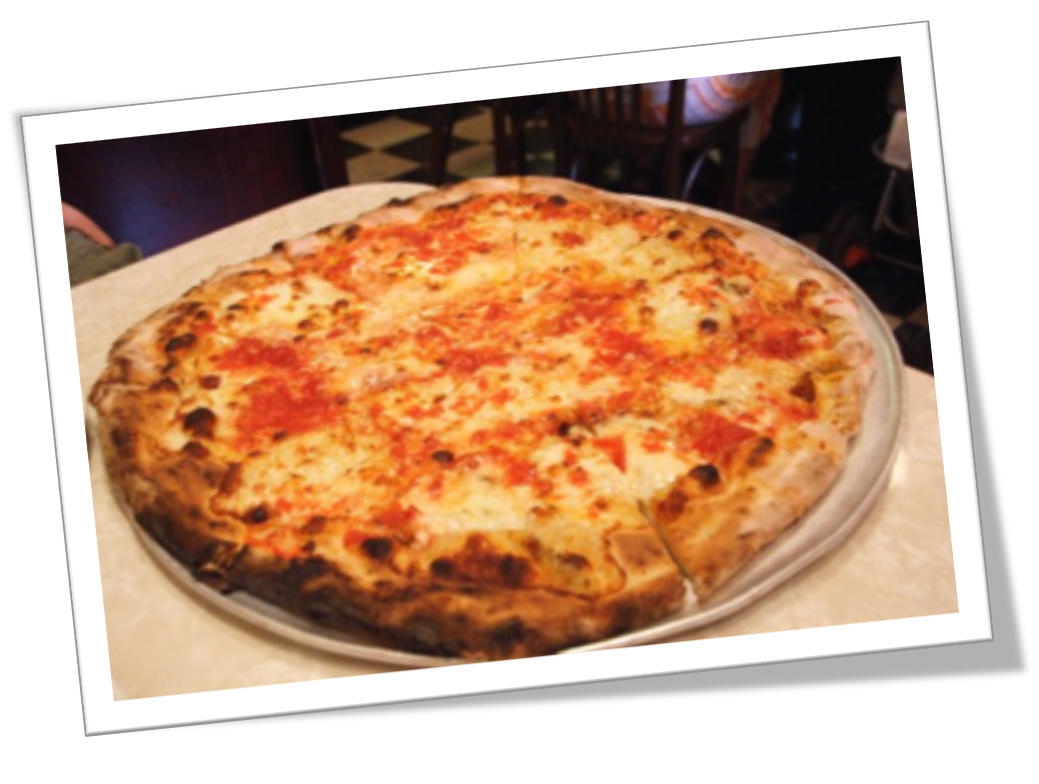 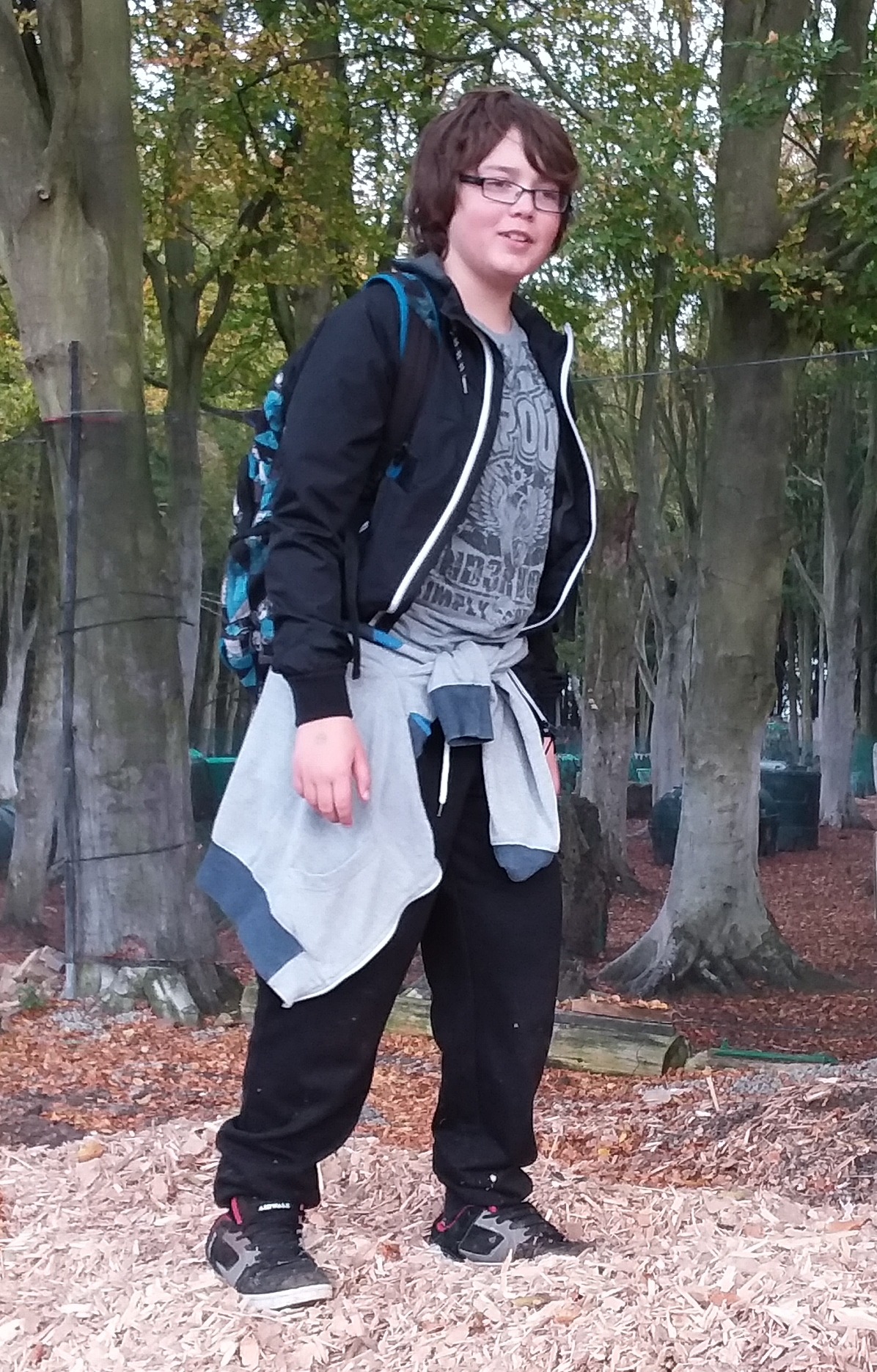 ‘It’s been really good having a say in what’s happens at Level Two because we are able to make things happen.’
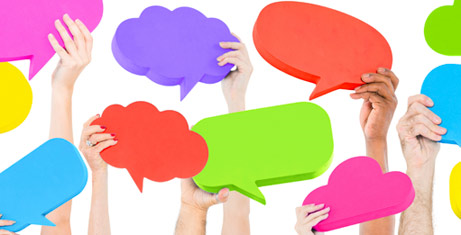 It’s really important for young people to have a say in the future of Level Two because….
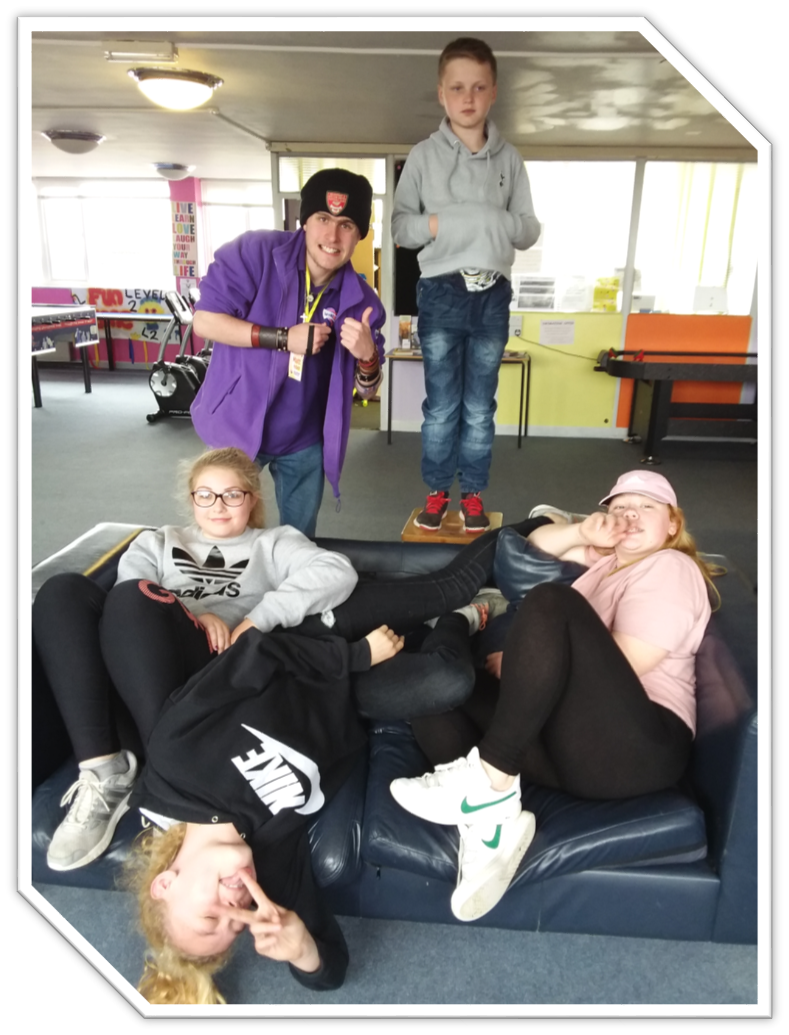 YOUNG PEOPLE ARE THE FUTURE
 OF LEVEL TWO!!
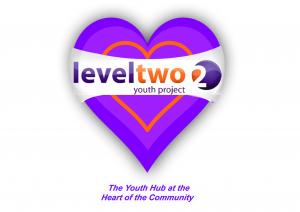